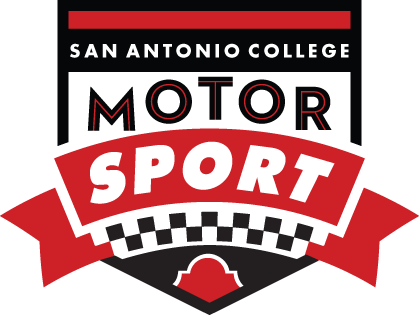 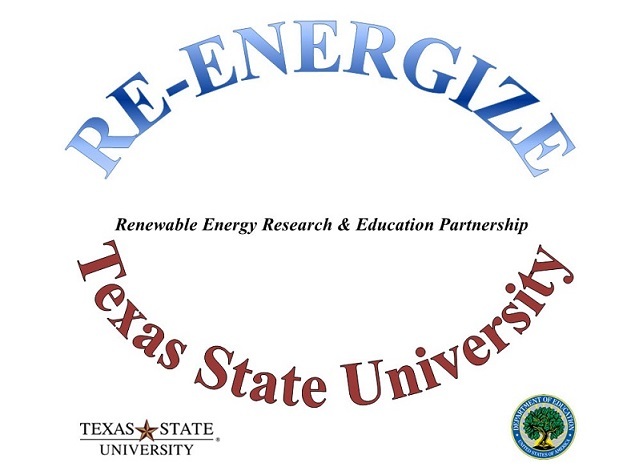 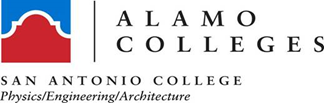 Hydrogen Fuel Cell Vehicle
Undergraduate Research Project
Purpose
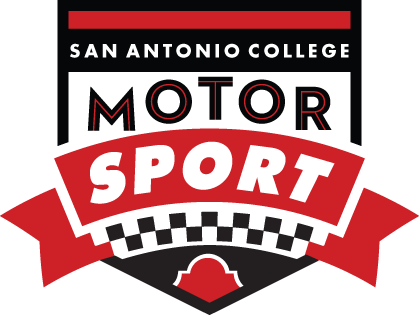 Design and build a Hydrogen Fuel Cell car for the Shell Eco Marathon
Promote STEM to our students on campus 
Promote renewable energy in a fun & unique way
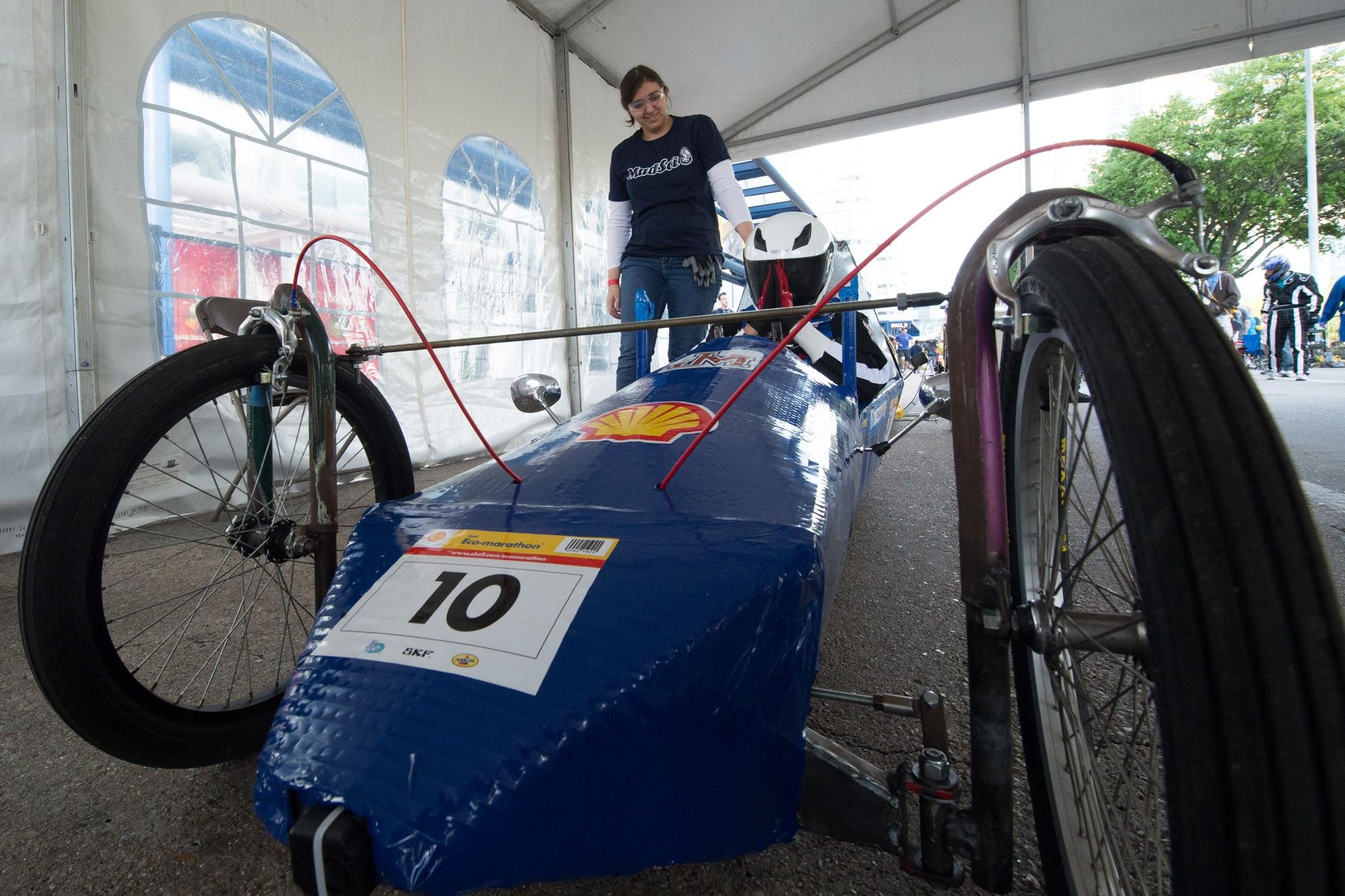 What is the Shell Eco Marathon?
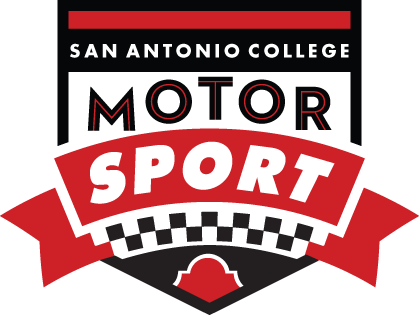 A global event in Asia, Europe, Africa, and the Americas
Design and build highly fuel efficient vehicles 
Fosters innovation and encourages conservation for greater energy efficiency
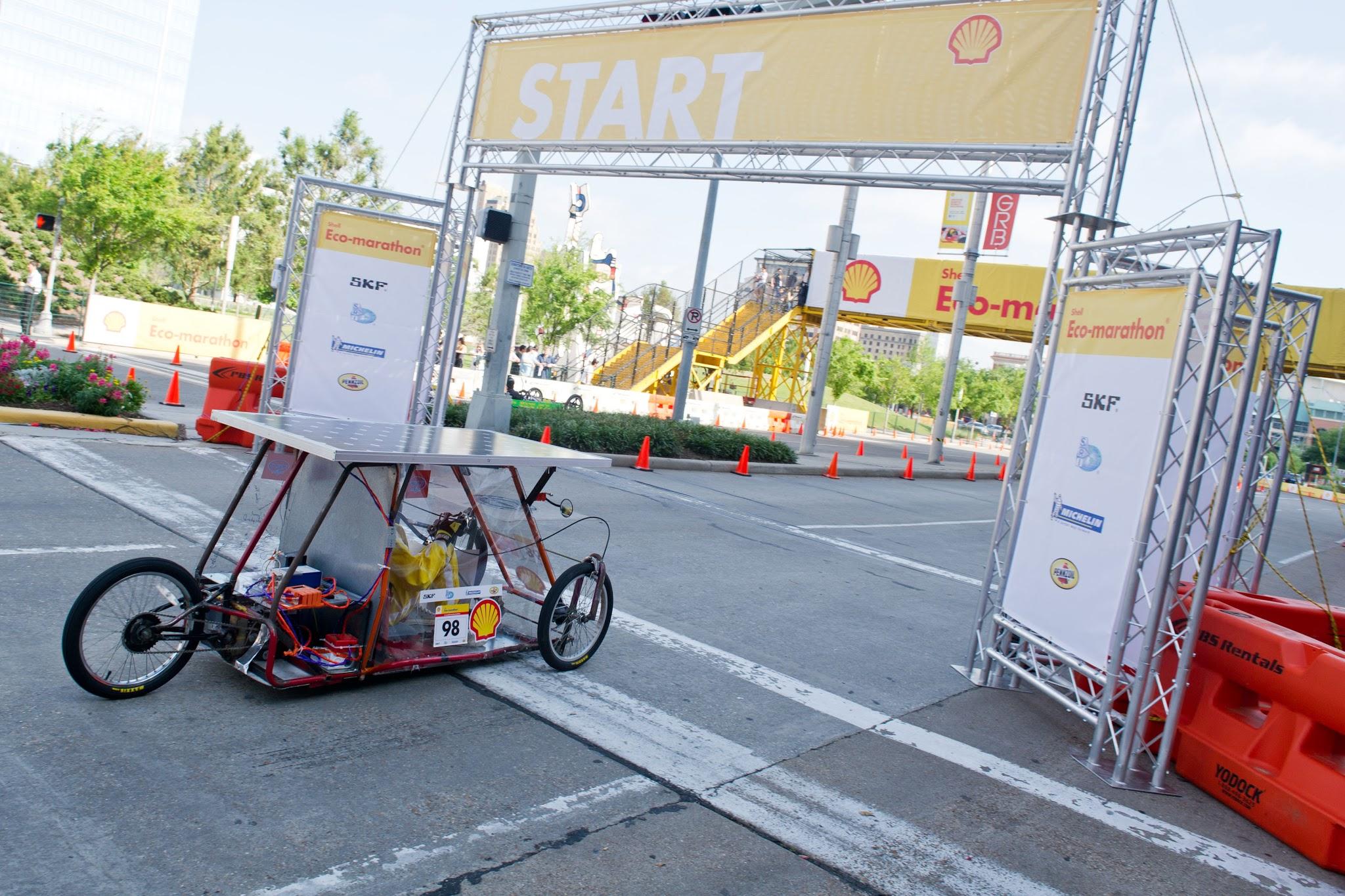 Competition Details
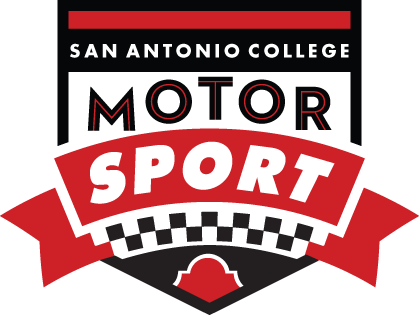 Gasoline
Hydrogen Fuel Cell
Natural Gas
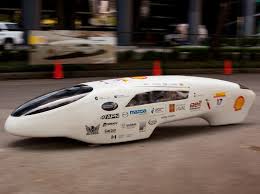 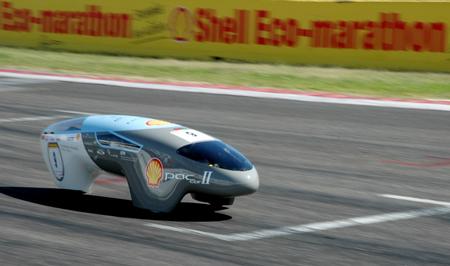 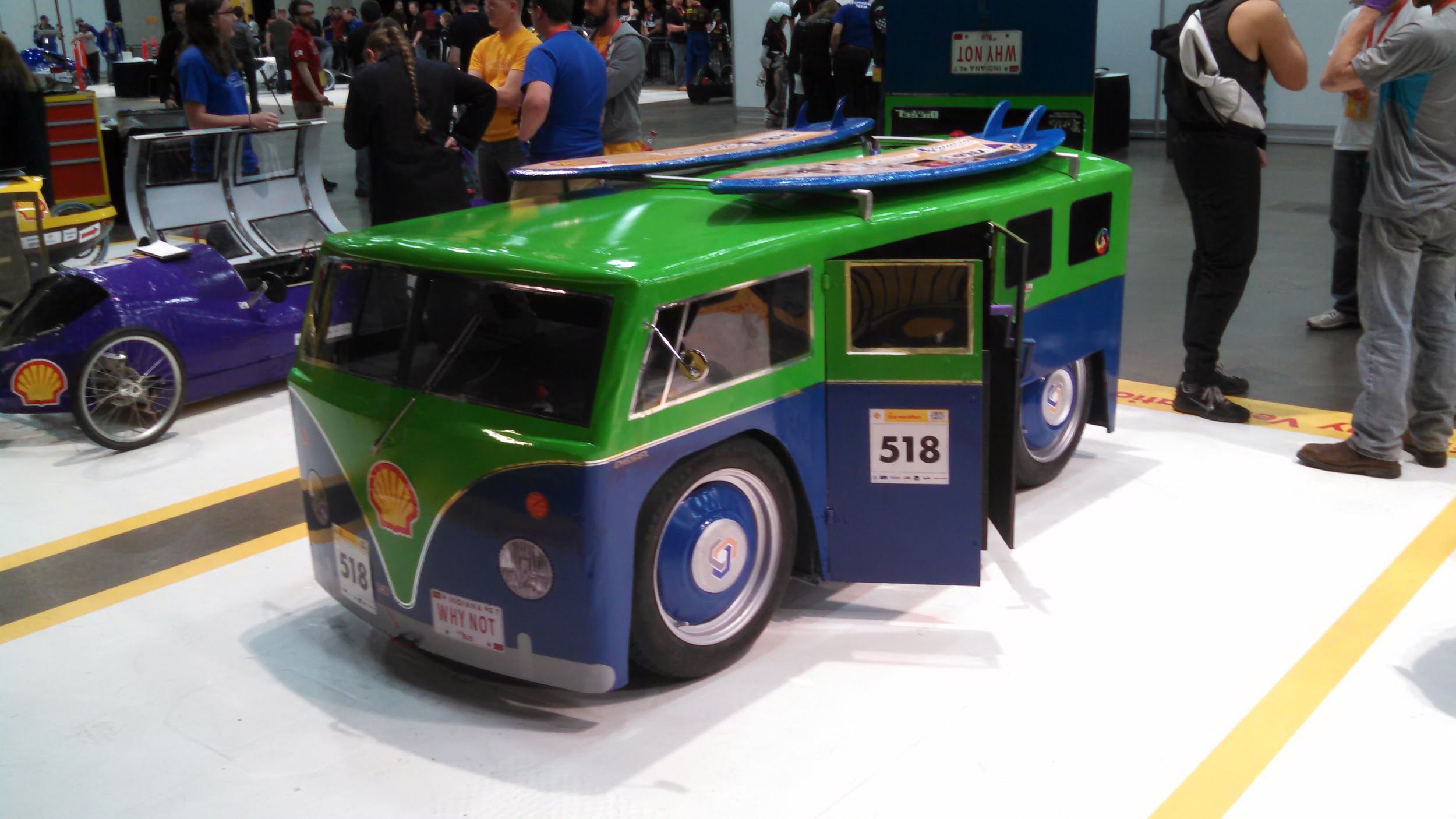 Battery Electric
Ethanol
Diesel
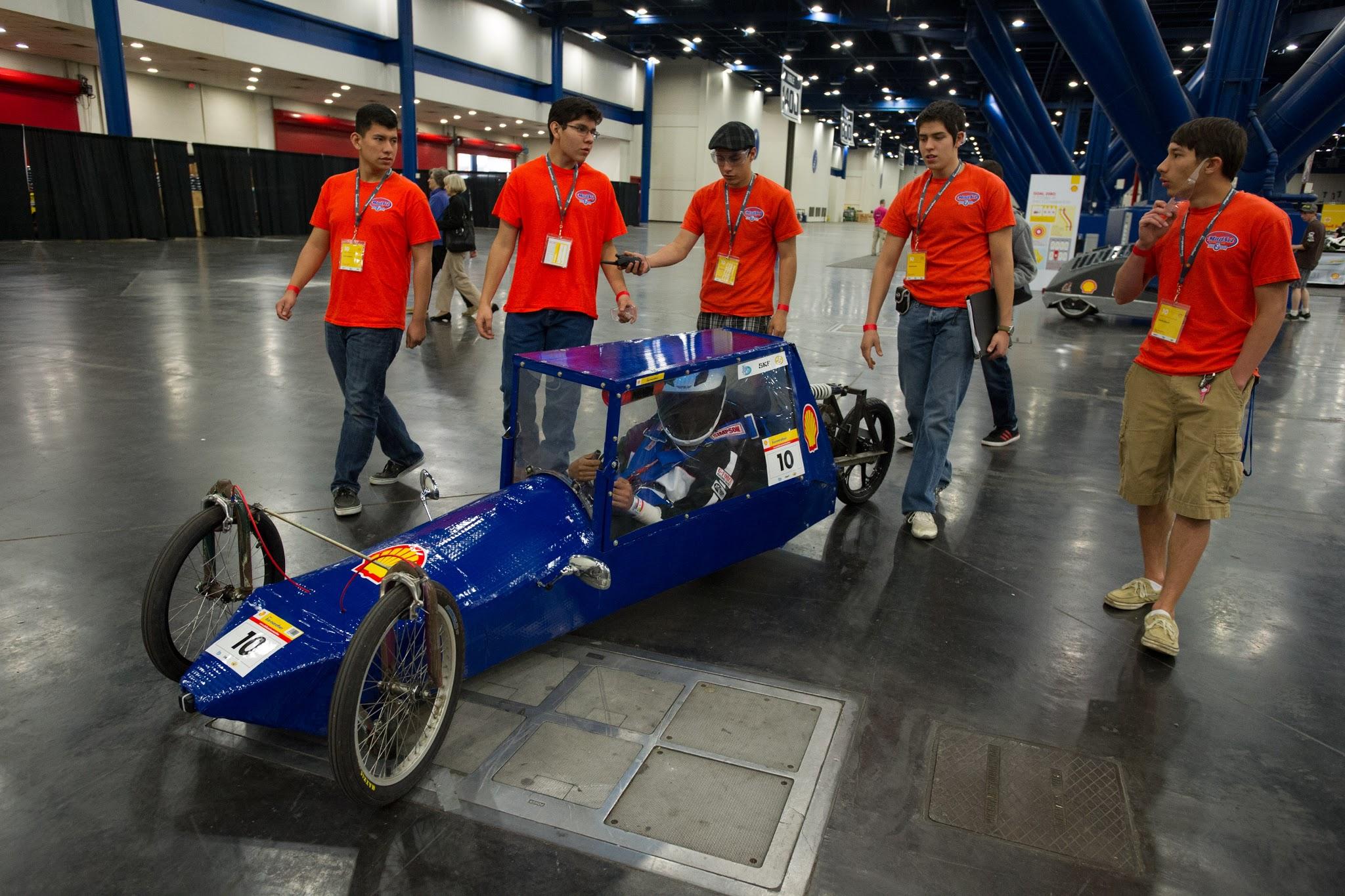 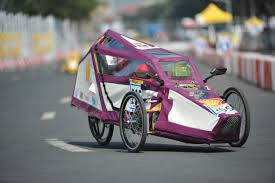 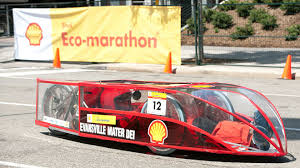 Sponsors
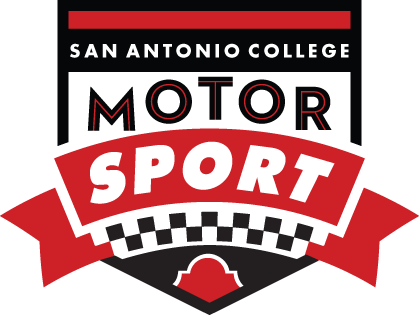 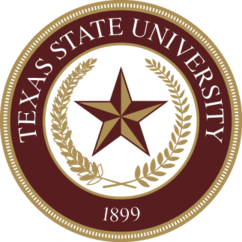 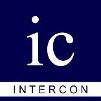 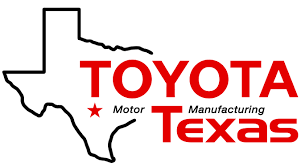 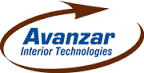 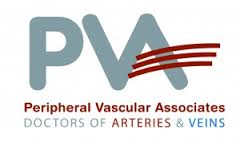 Electrical
Emergency Shut-off Valve
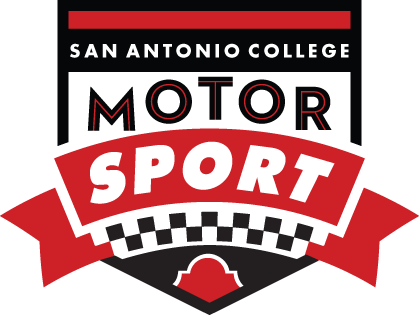 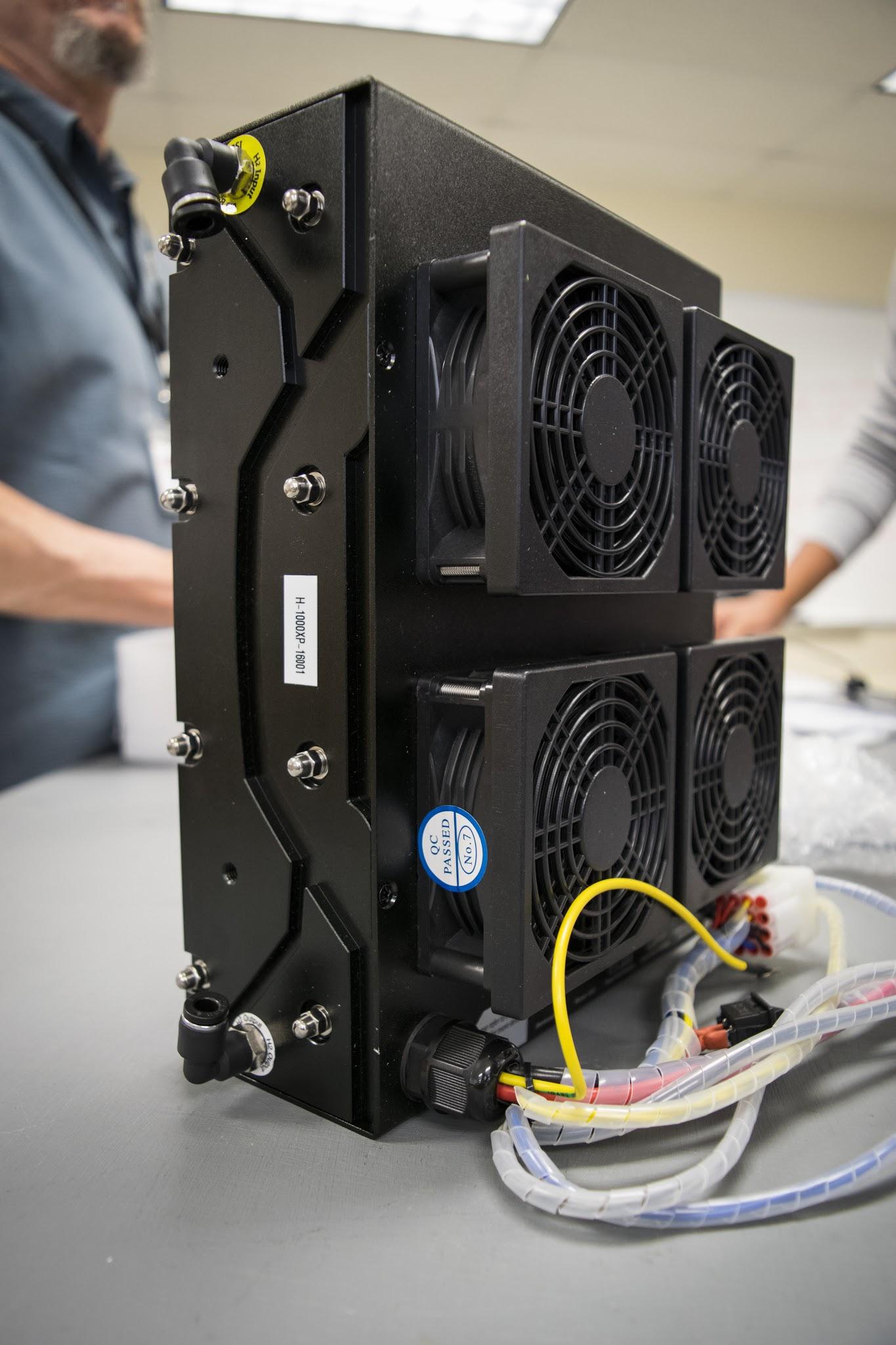 Flow Meter
Fuel Cell (1000W)
30V @ 33.5A
Solenoid Valve
Motor
Pressure Regulator
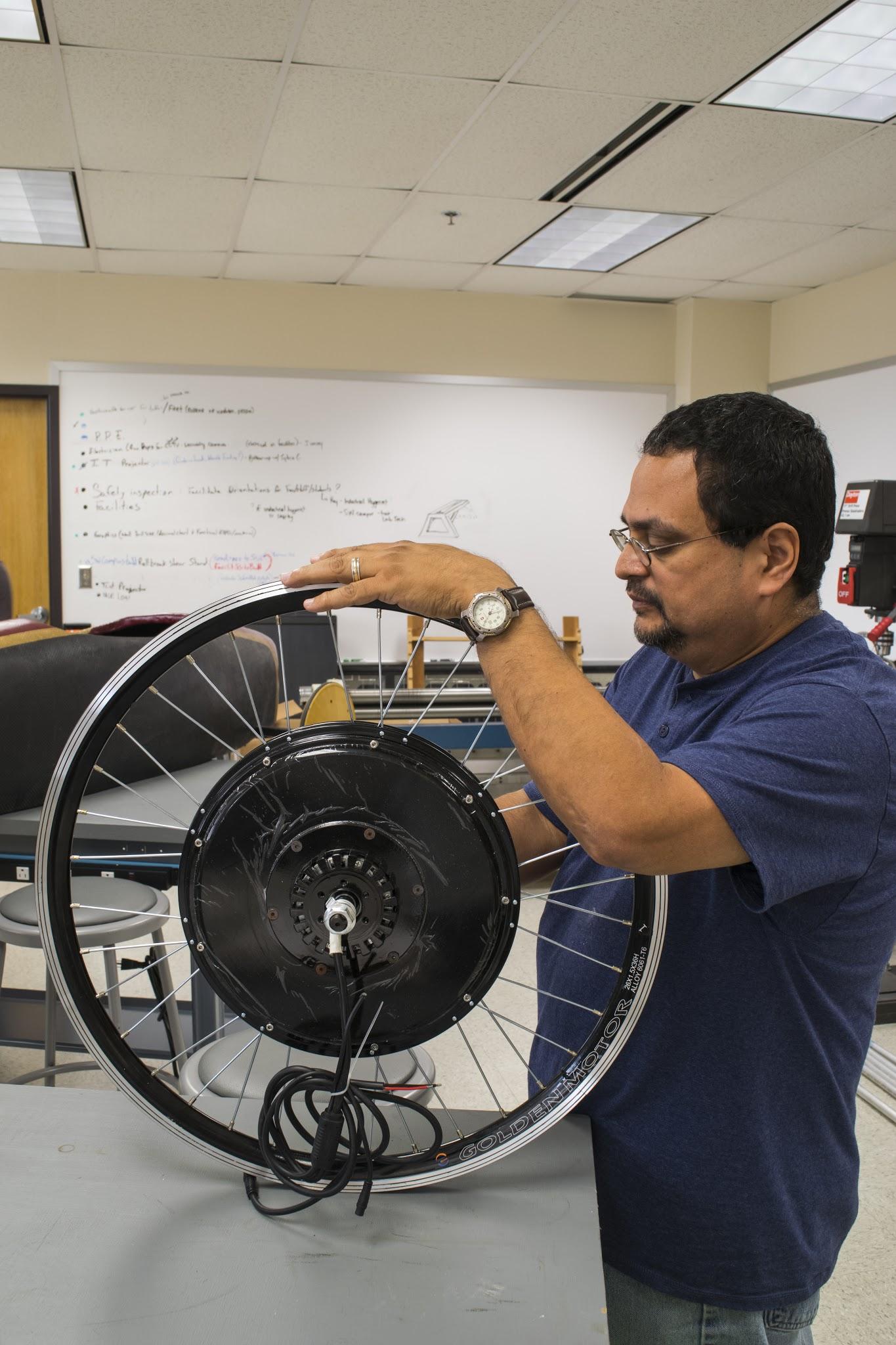 Fuel Cell Controller
Motor Controller
Hydrogen Cylinder
Vehicle Cutoff Mechanism
Mechanical
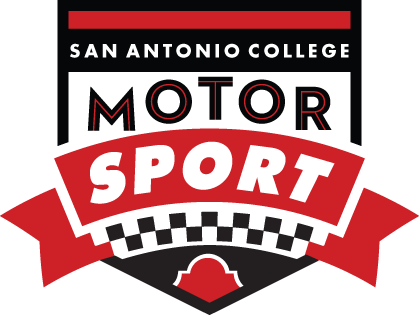 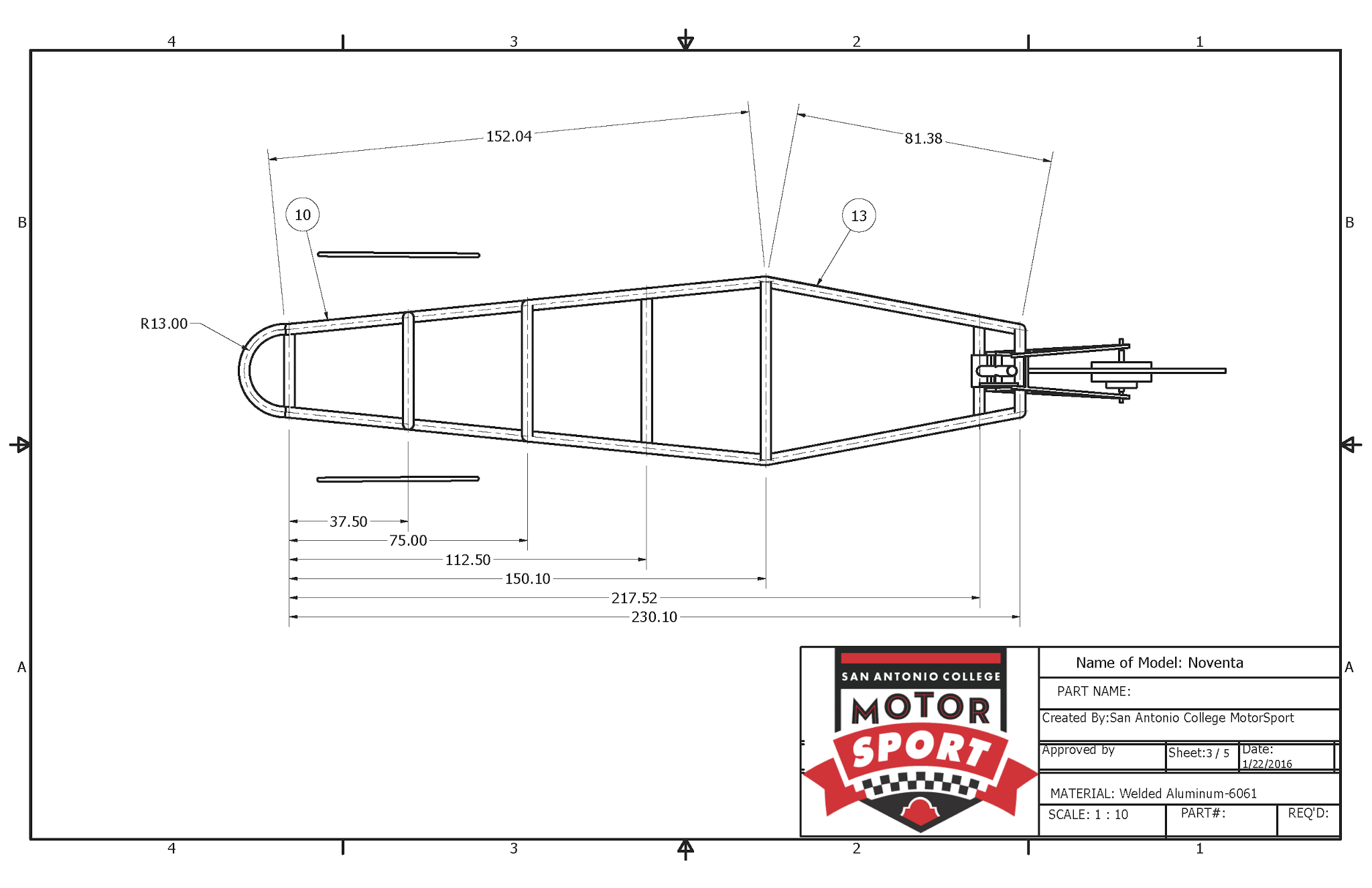 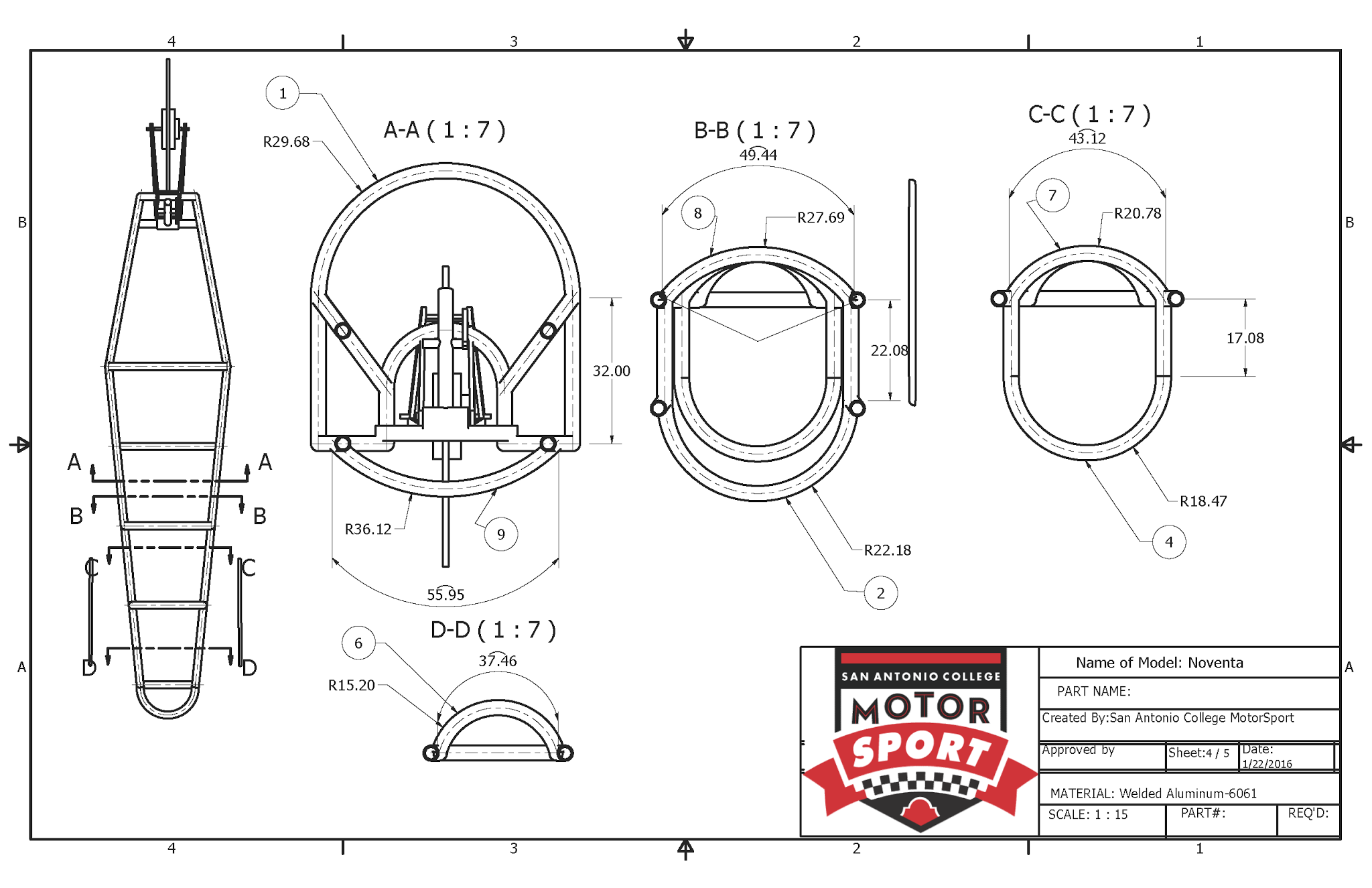 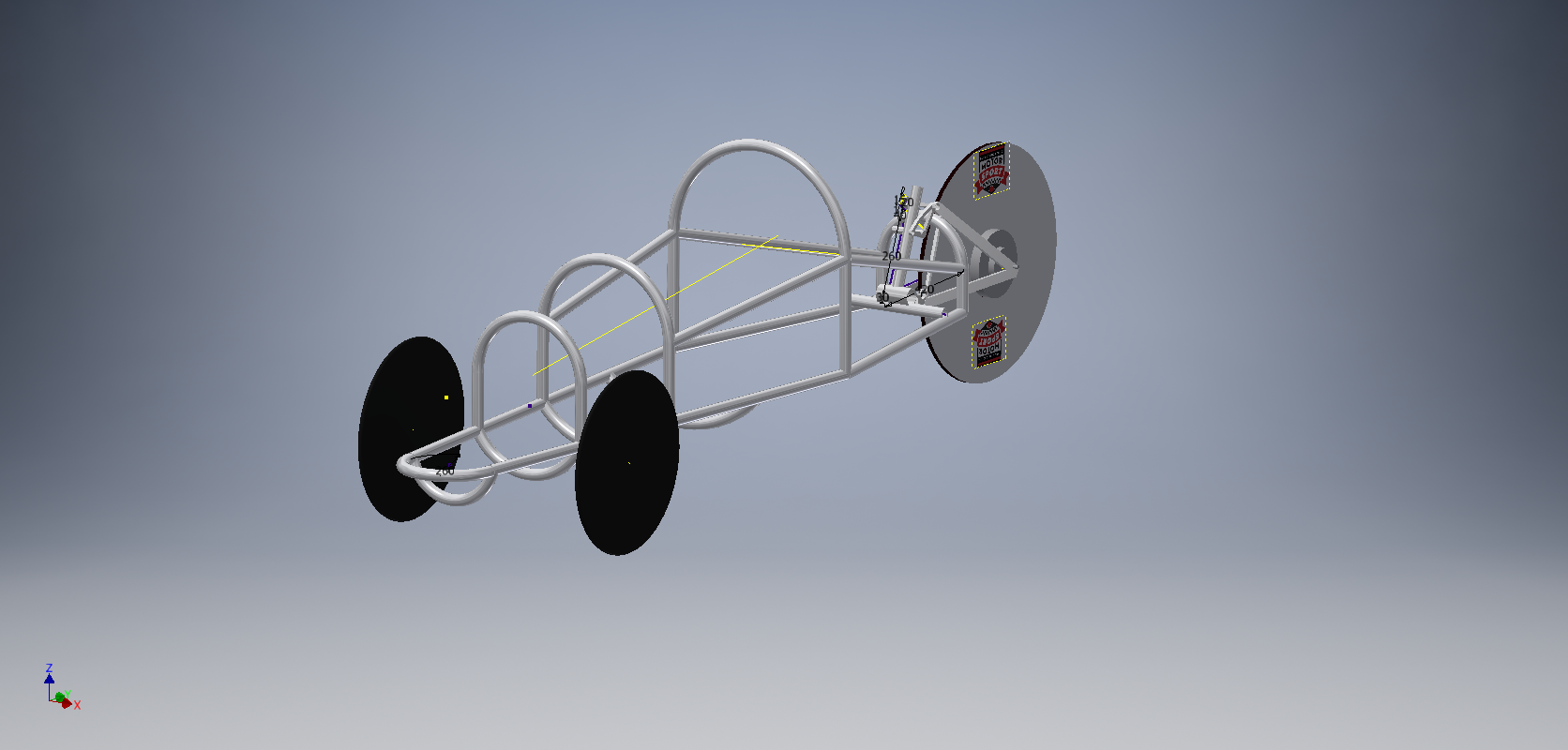 Accomplishments so far
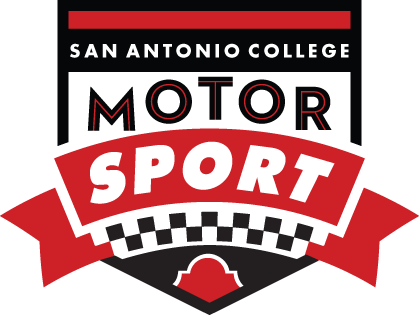 Completely Designed tubular frame and purchased needed metal
Purchased 1000W Fuel Cell
Purchased 1000W Hub Motor and motor controller
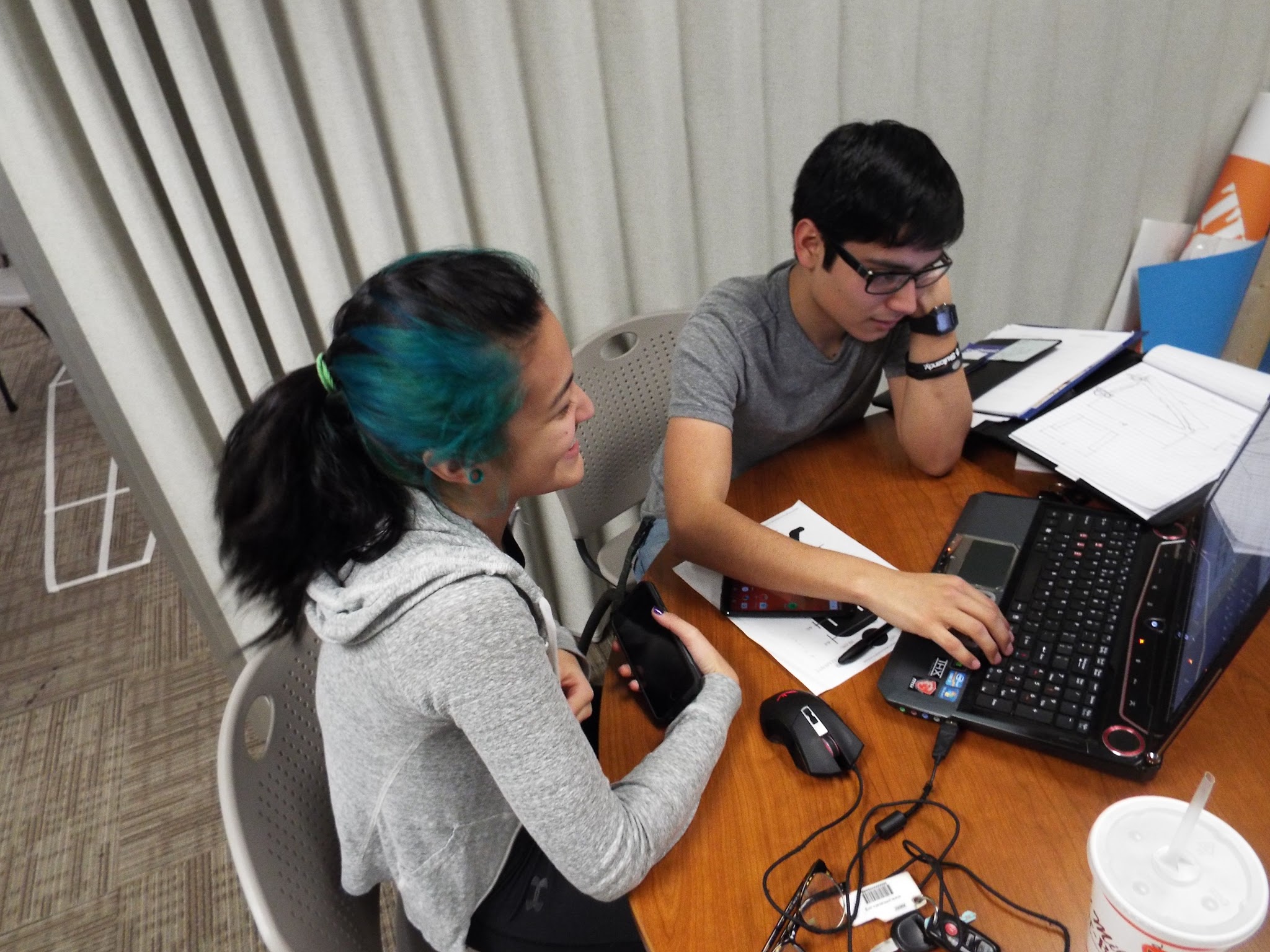 Going Forward
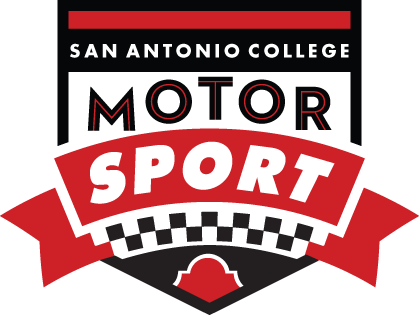 Build frame & body
Incorporate fuel cell and motor system into the car
Fundraise an additional $5,000
Compete in the Shell Eco Marathon 2017 
WIN!
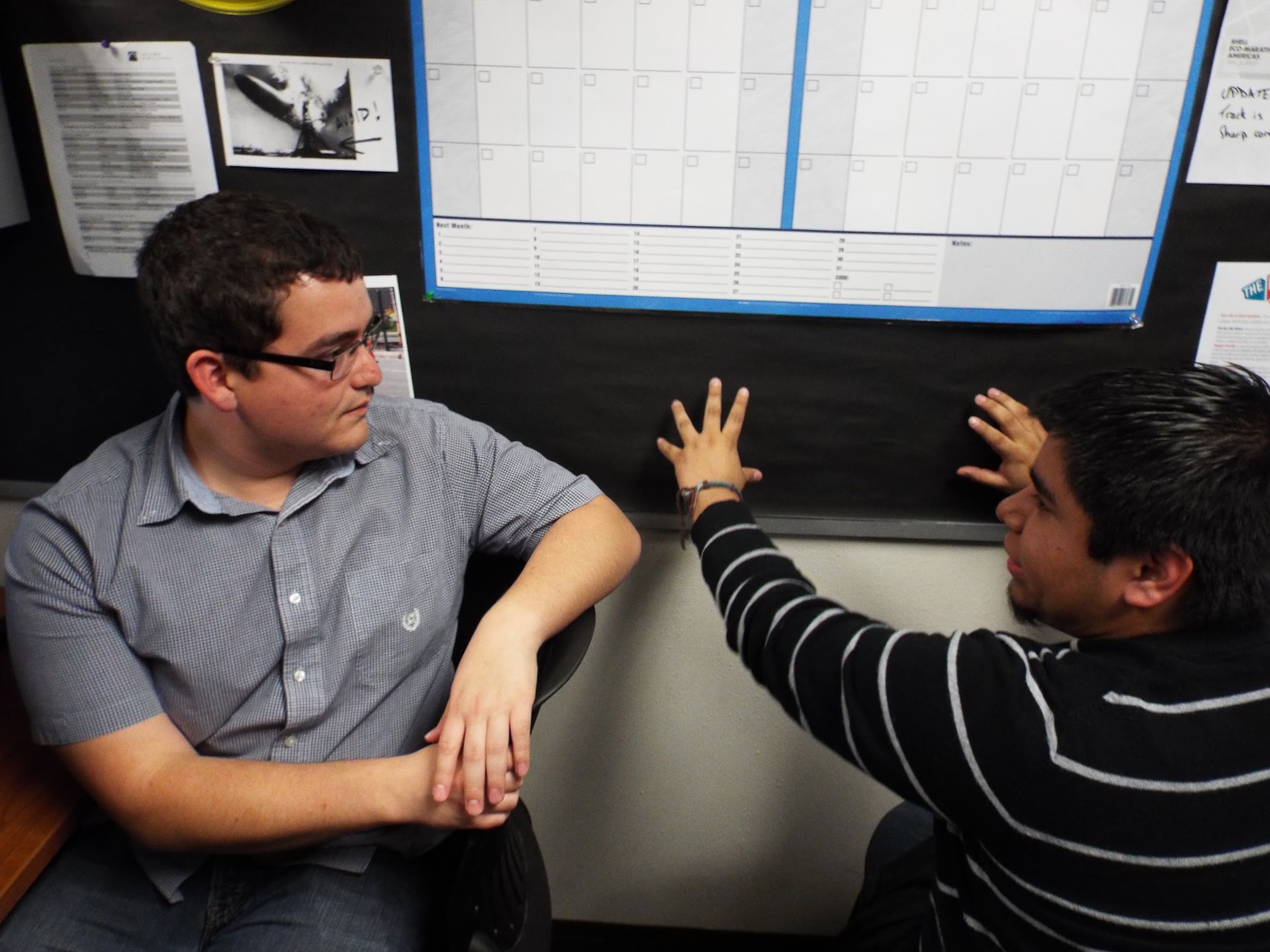 Steering
Roberto Orrostieta 
Daniel Martinez
Faculty & Staff

 Prof. Alfred Alaniz, Prof. Klaus Bartels, Dr. Dan Dimitriu, Ms. Deborah Martin, Mr. Ben Uresti, Ms. Analisa Sengele
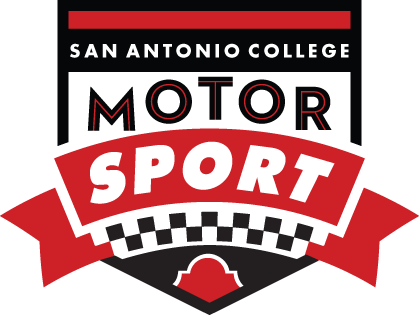 Leads
Dominic Ochoa - Manager
Daniel Benavides - Co-Manager
Wheels & Tires

Amisadai Trinidad
Fuel Cell
Julio Banda
Linda Hogner
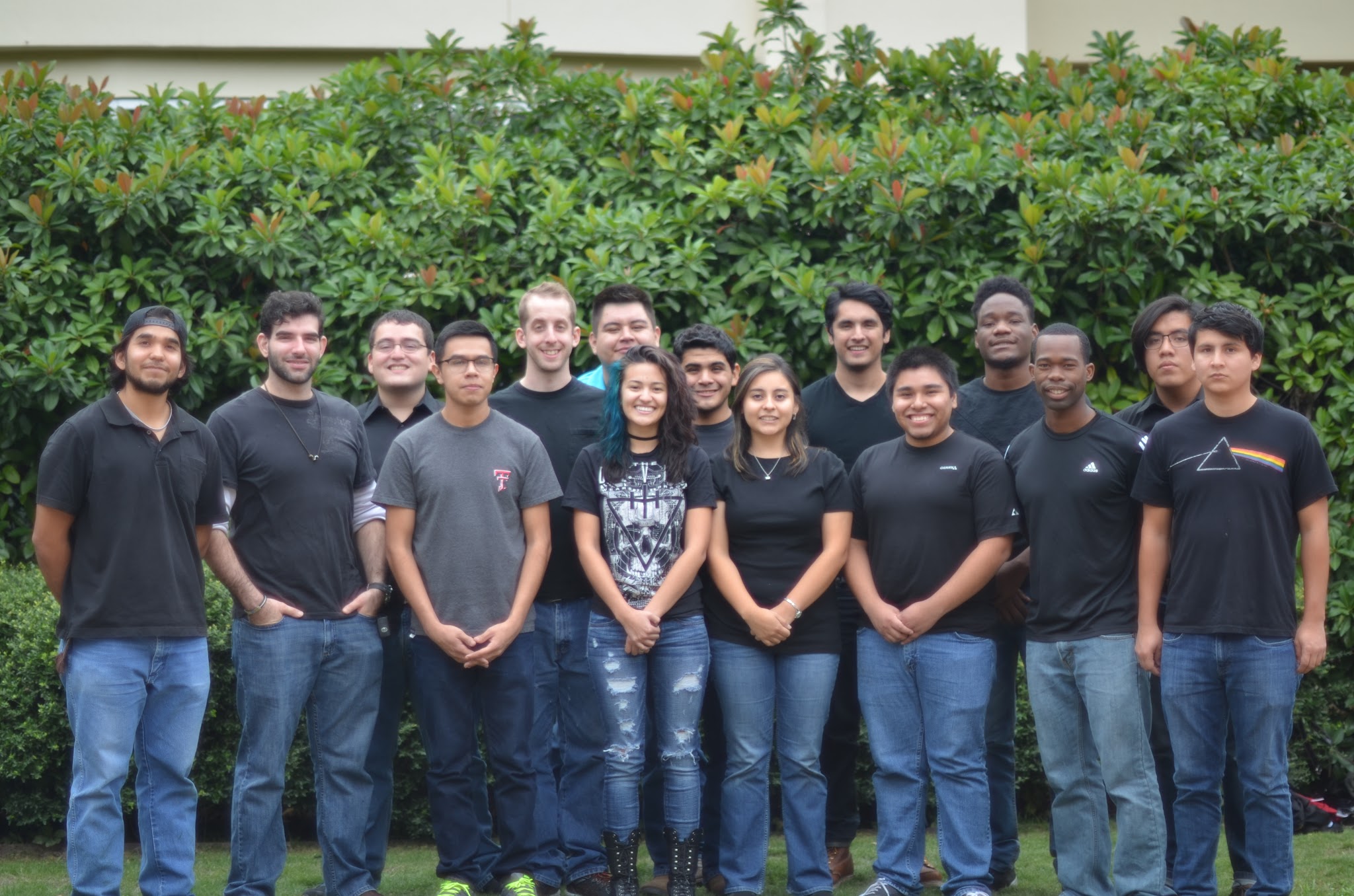 Motor & Motor Controller
Irene Salazar
Broderick Camel
Guillermo Garcia
Cesar Ventura
Aldair Mendes
Frame & Body
Eben Pfeil
Saul Ceniceros
Jose Carreon
Pablo Guajardo